Poutnictví jako fenomén
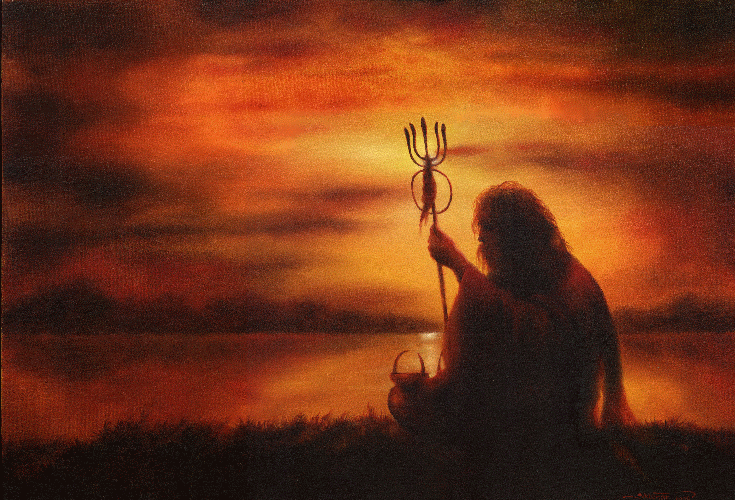 Úvod
Poutnictví a poutníci

Historický kontext

náboženství 

spiritualita
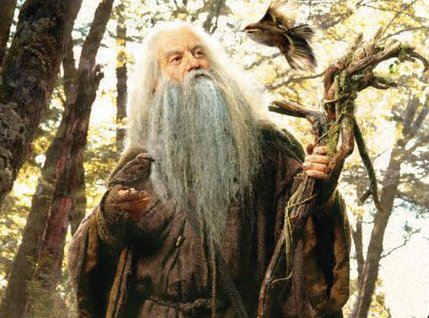 Literární rozměr poutnictví
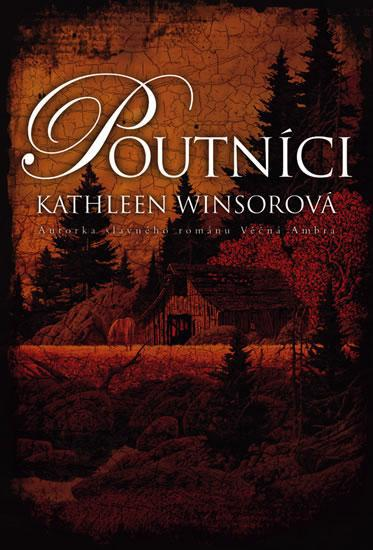 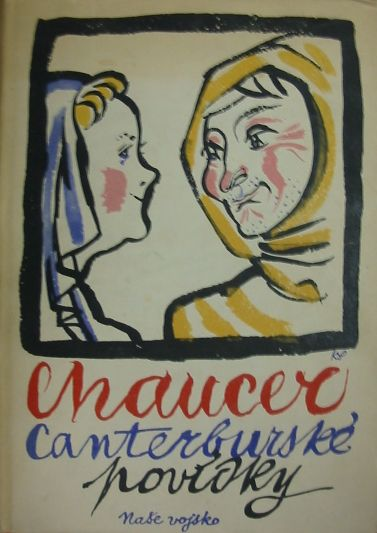 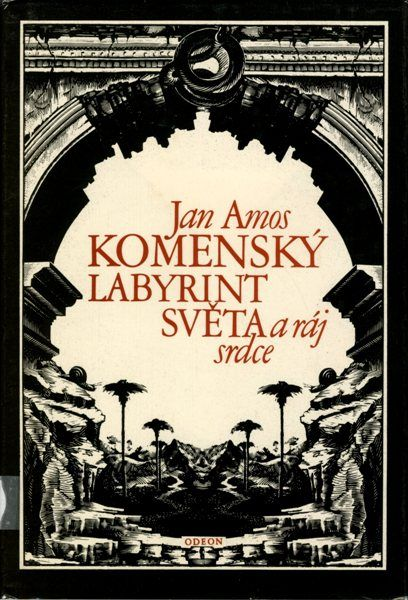 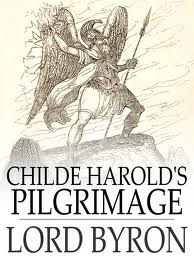 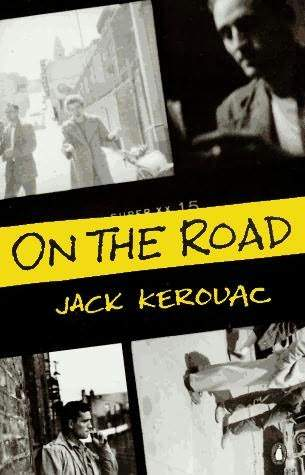 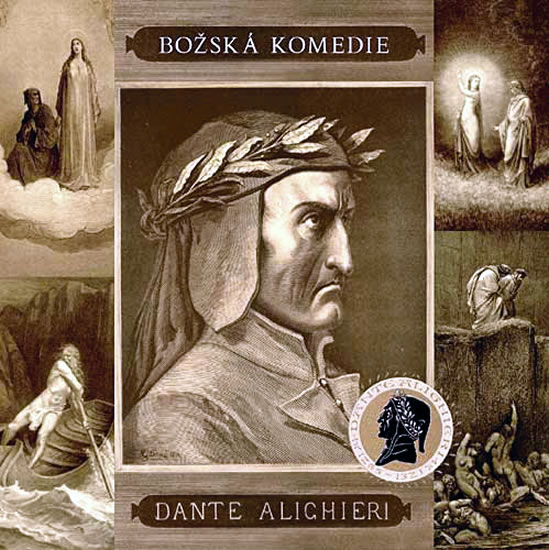 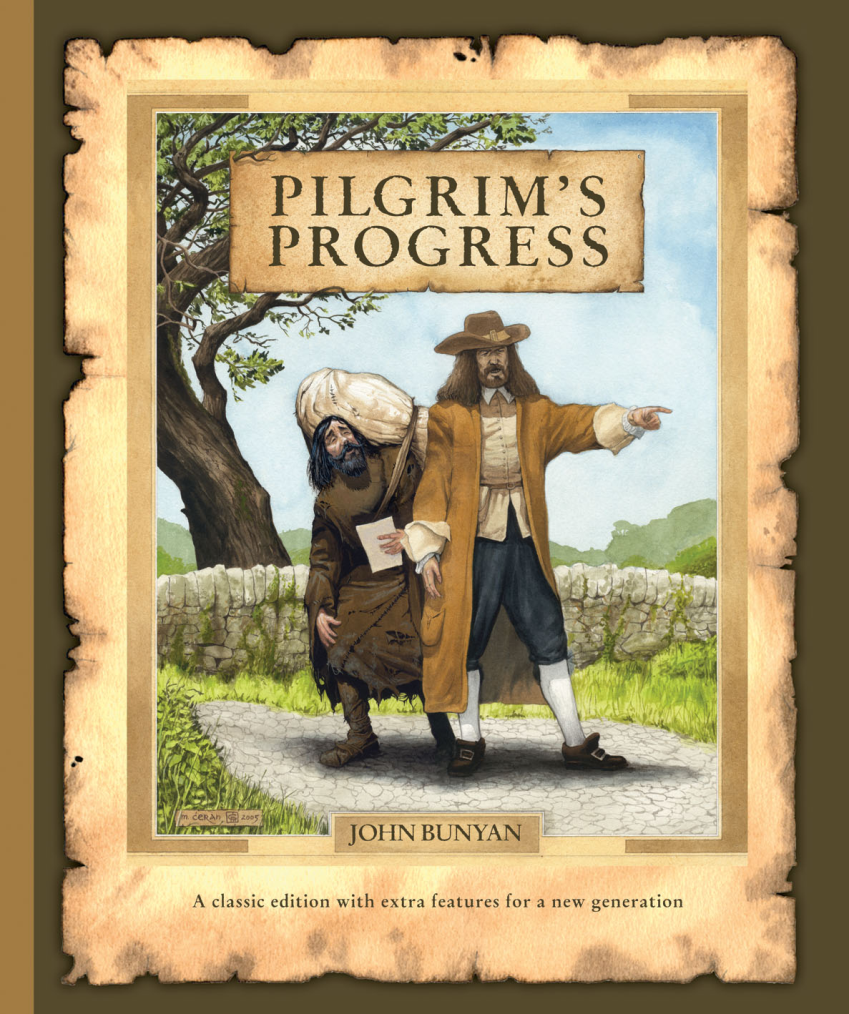 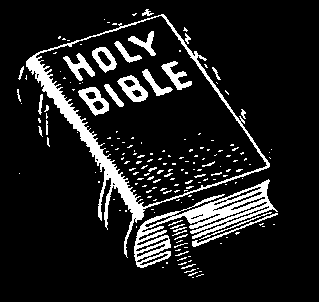 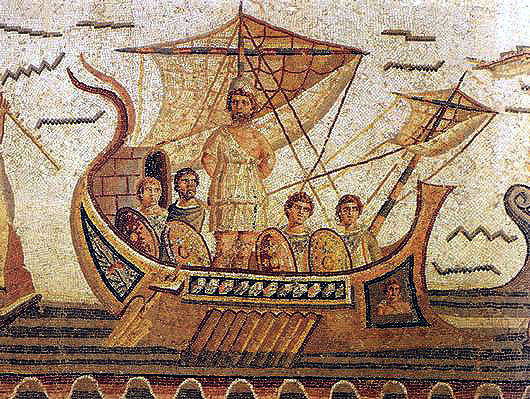 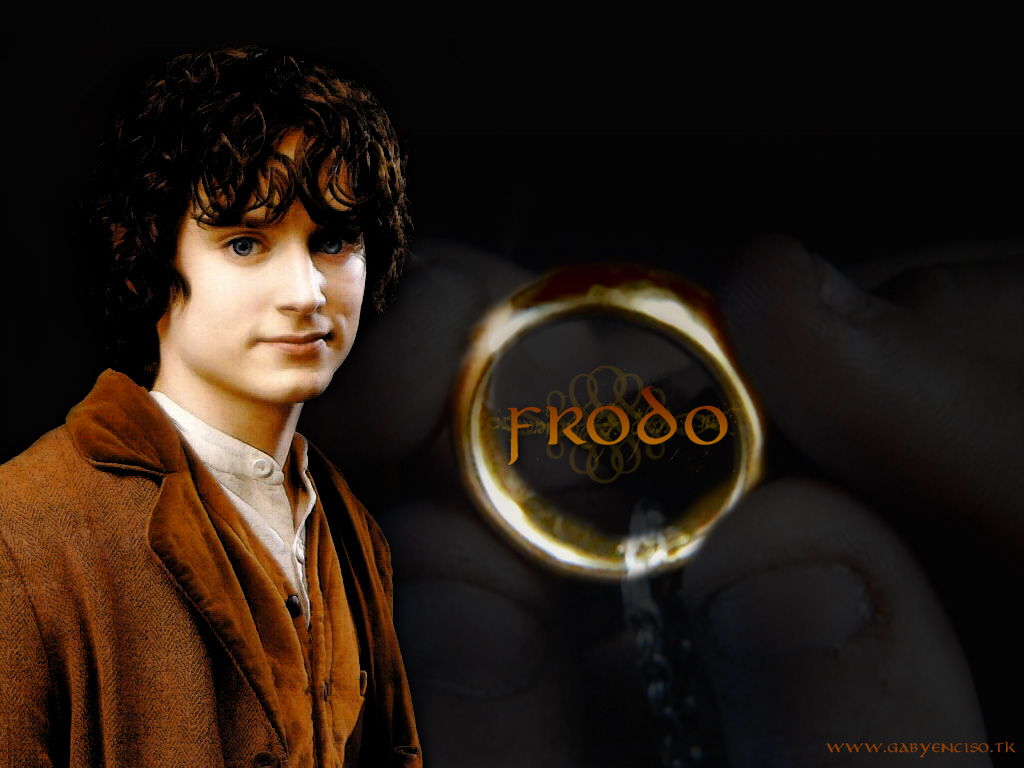 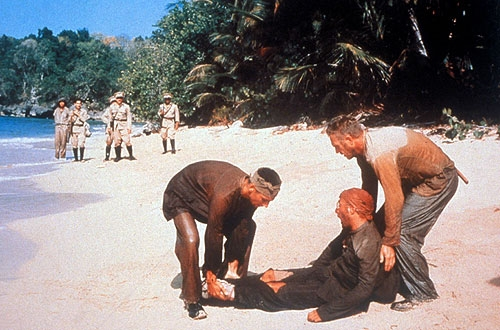 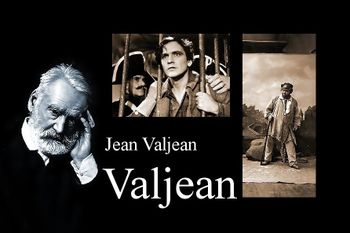 Modifikace archetypu poutníka
Motiv cíle a cesty
V určité fázi vývoje nastal okamžik, kdy se pozornost poutníků posunula od pouti samotné (obřadu cesty k poutnímu místu) k cíli putování. Tím je její symbol - konkrétní poutní místo. 




Vyprázdněním obsahu tohoto symbolu a jeho mechanickou ritualizací dochází k dezinterpretaci výkladu podstaty celé pouti. 

Tato dezinterpretace je podpořena postmoderní ztrátou tradičních hodnot, což může (v kontextu celé aktivity paradoxně) zvulgarizovat samy symboly spirituality. 

(Hurych, 2011)
cesta
cíl
Poutě
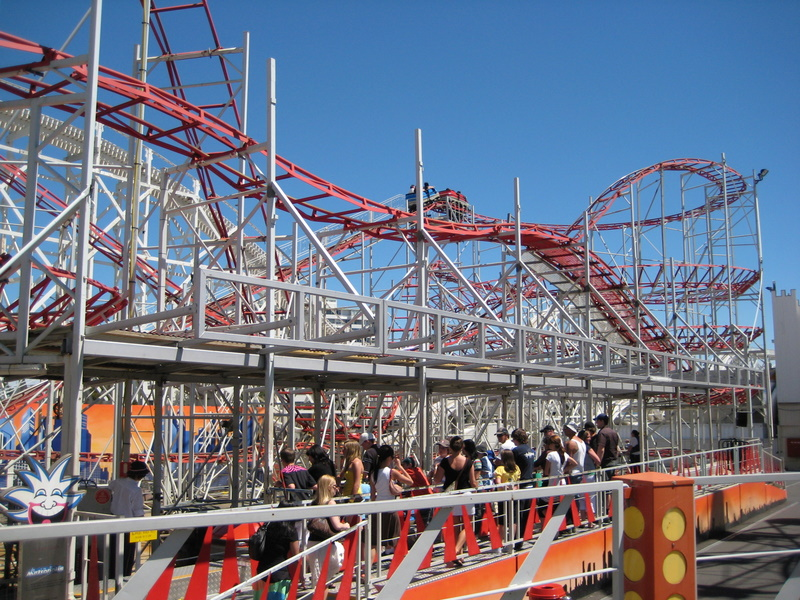 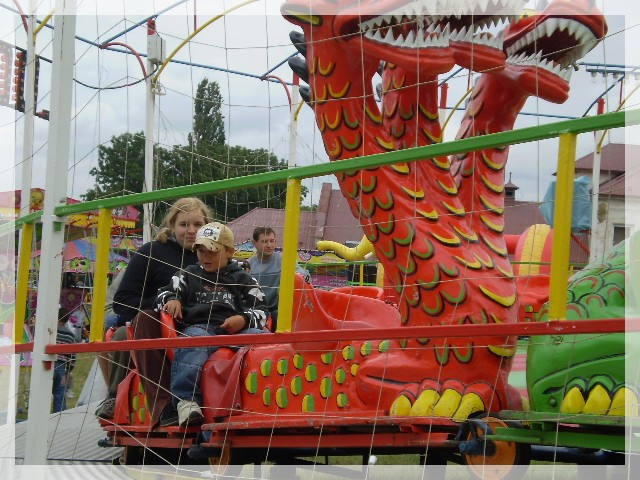 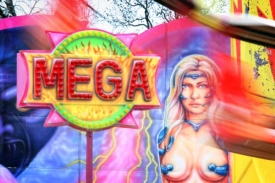 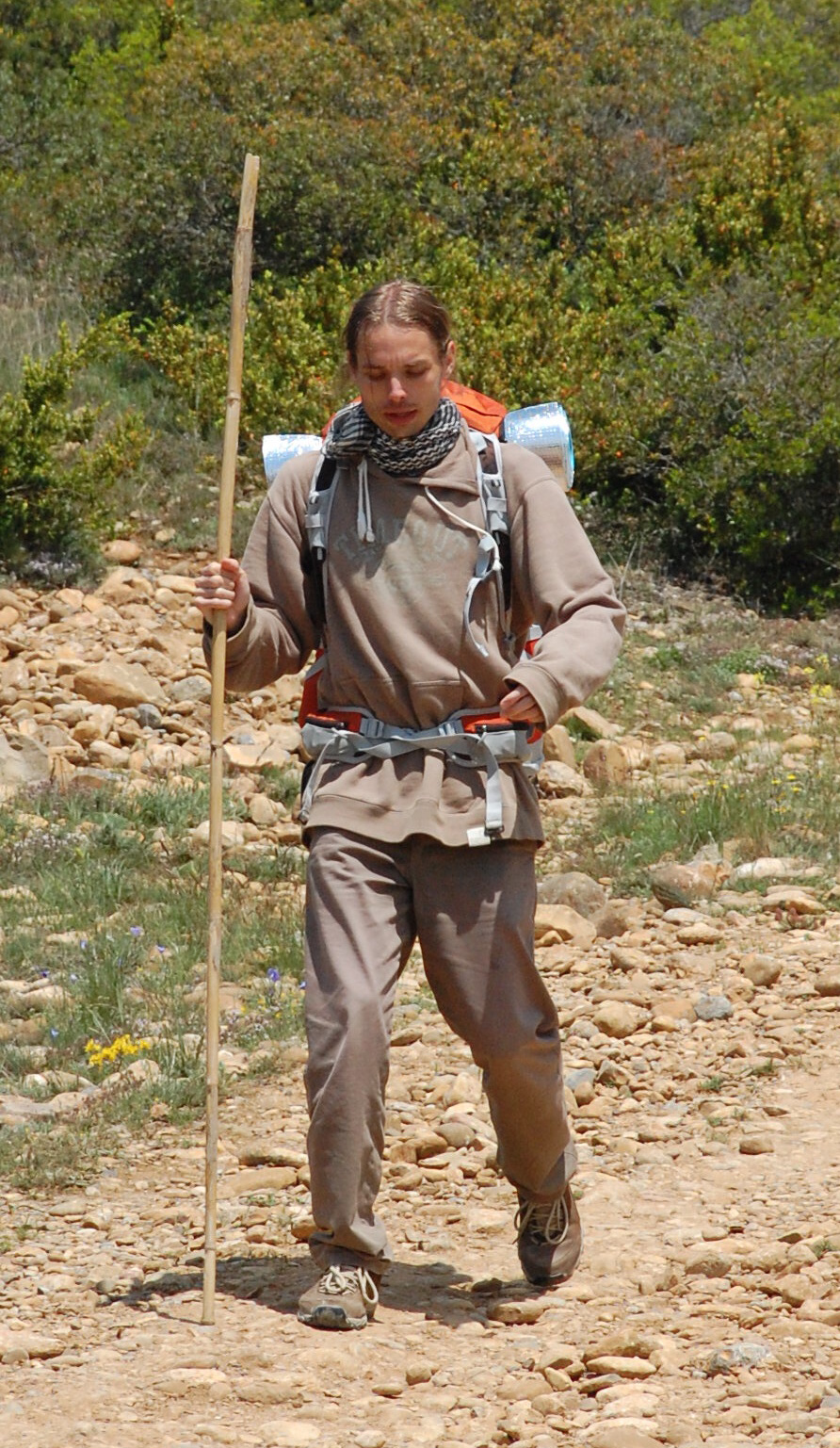 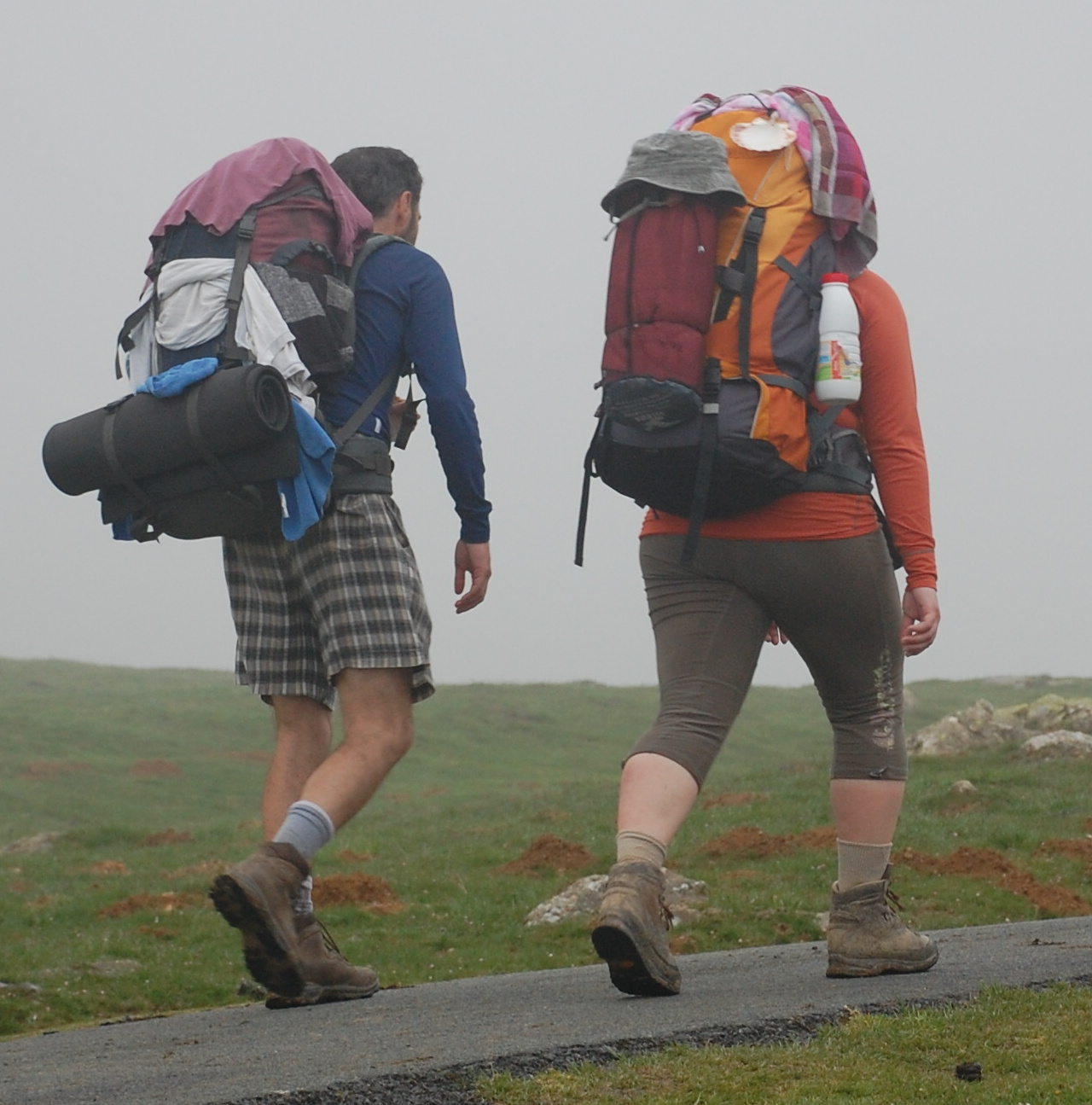 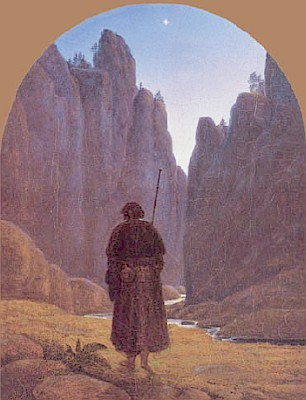 Poutník

Pocestný

Cestovatel
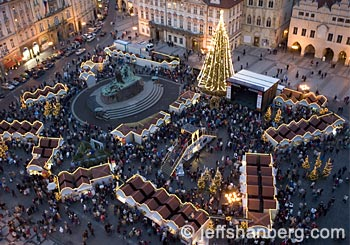 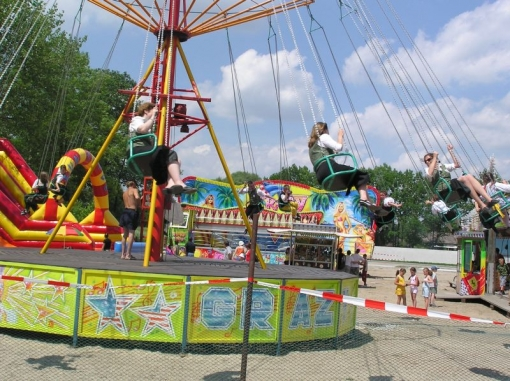 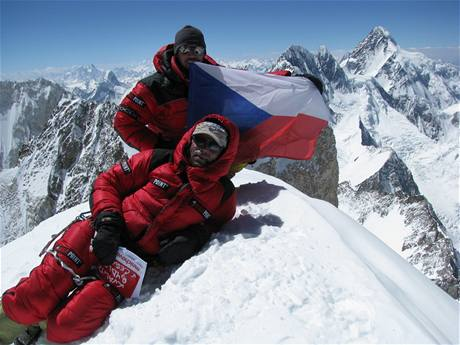 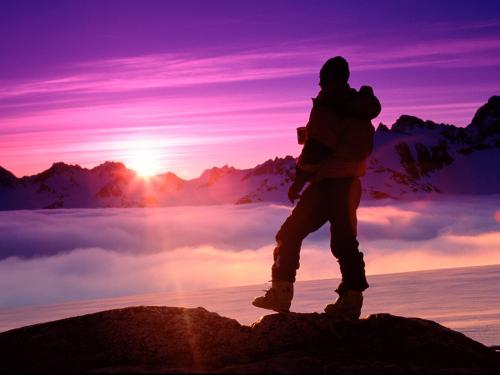 Poutní místa v rovině individuální

Spiritualita

Duch (spirit)

Dech (vítr, vánek) – směřování (hebrejské slovo „ruach“)
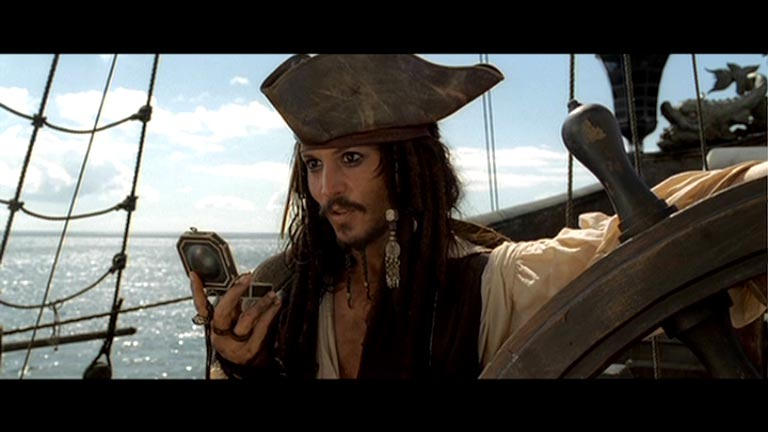 Poutní místa v rovině individuální



Individualizace symbolů a jejich „od-ritualizování“

Poutní místo „pouze pro mne“

Genius loci - „dobrý bůžek“, ochranitel místa 


	specifická atmosféra daného místa